Мы против курения!
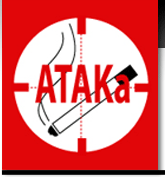 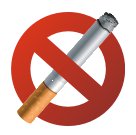 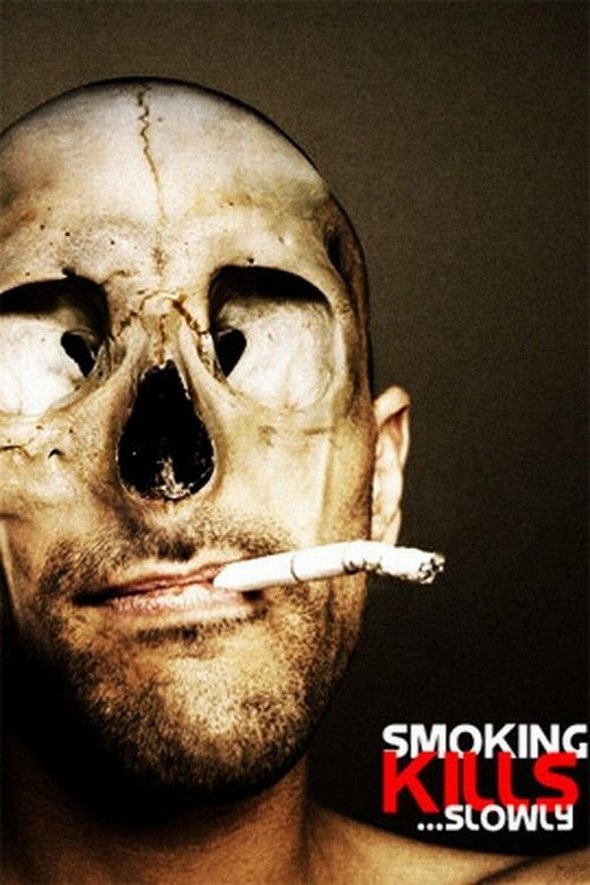 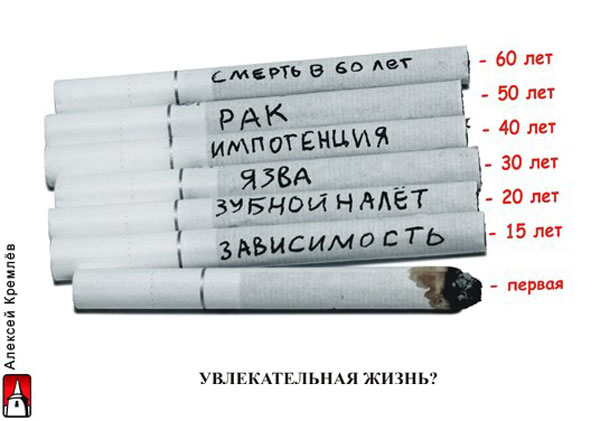 Из 100 человек, умерших от хронических заболеваний,         75 курили
Каждый 7-й длительно курящий человек страдает тяжелым заболеванием сосудов
Из 100 человек, начавших курить, заядлыми курильщиками  становятся 80
Из 100 человек, умерших от болезней сердца, 25 курили
Если человек начал курить в 15 лет, продолжительность его жизни уменьшается более, чем на 8 лет
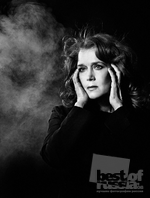 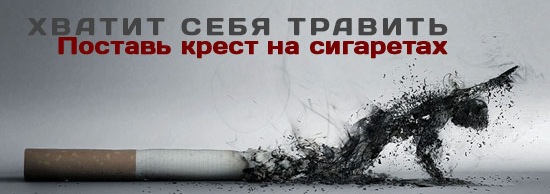 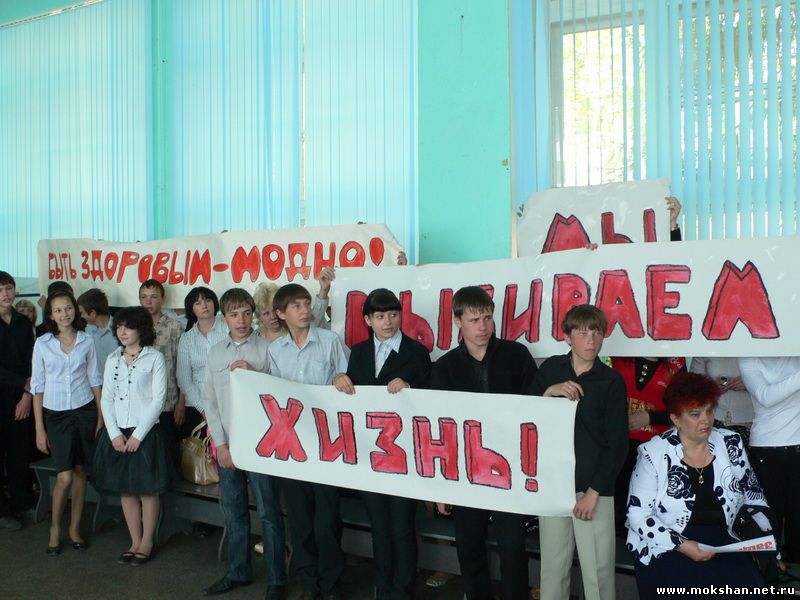 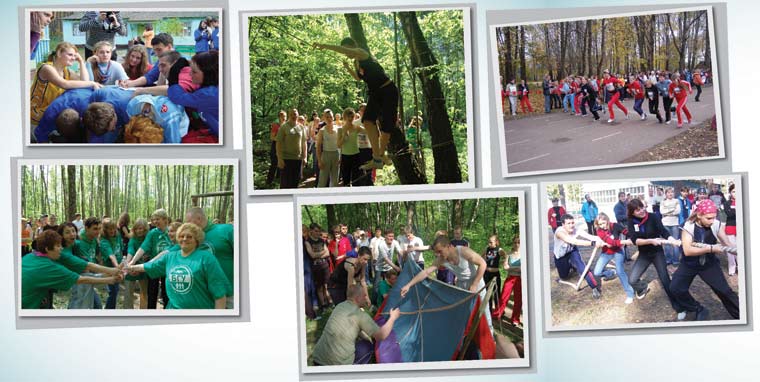 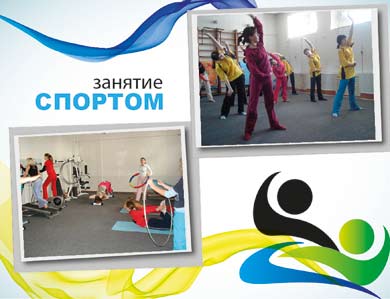 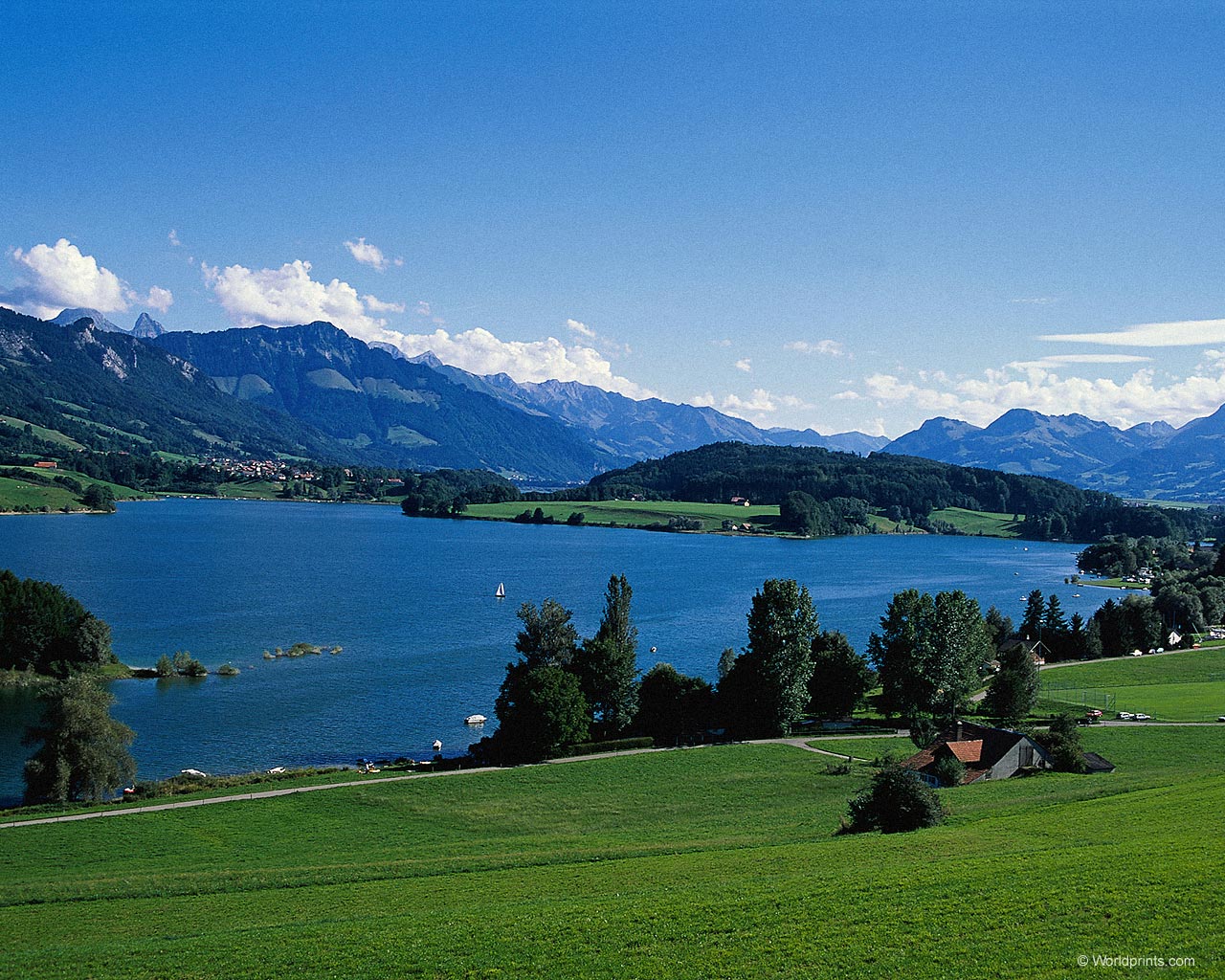 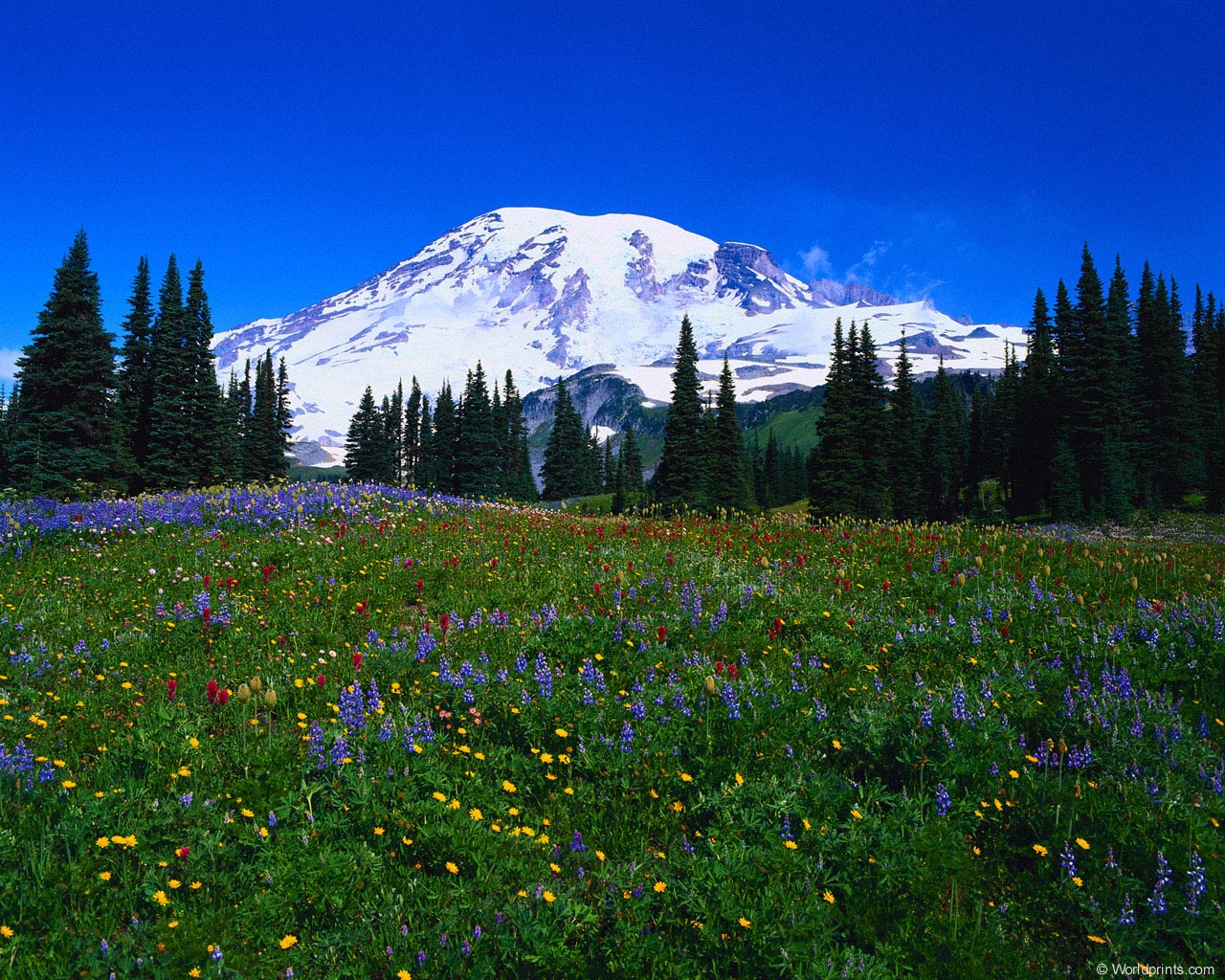 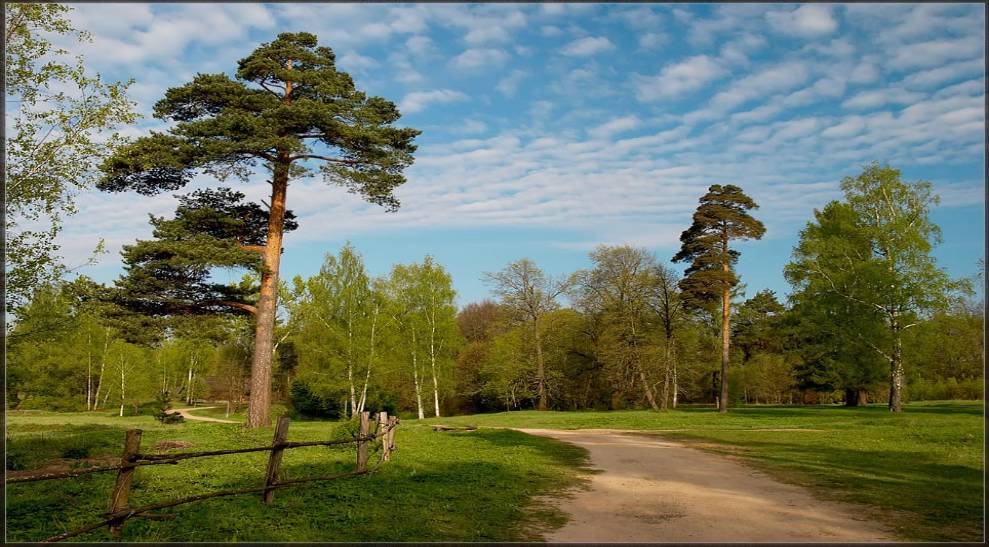 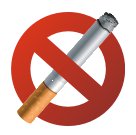 Мы за здоровый образ жизни!